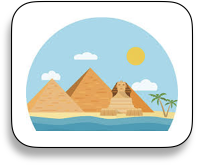 SEPTEMBRE 2019
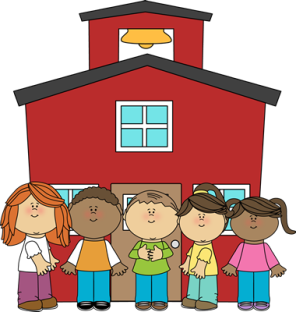 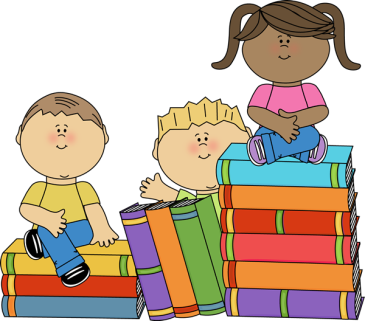 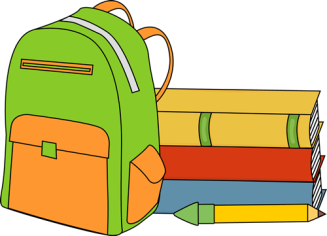 AFRIQUE
Pyramides - Egypte
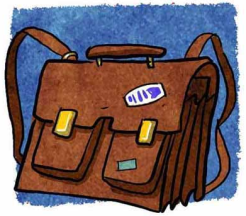 rentrée
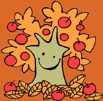 automne
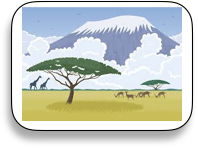 OCTOBRE 2019
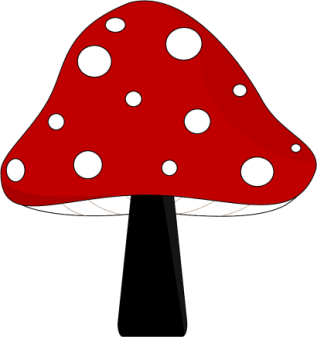 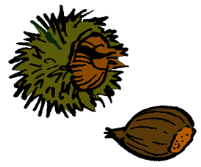 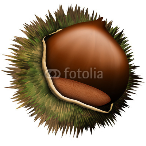 AFRIQUE
Kilimanjaro - Kenya
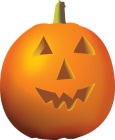 Halloween
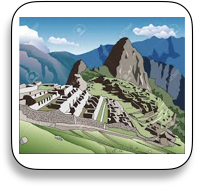 NOVEMBRE 2019
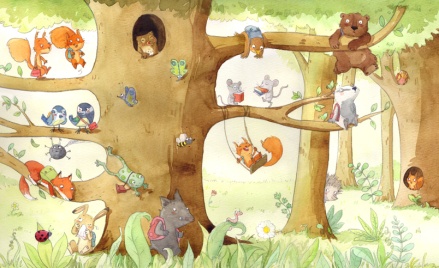 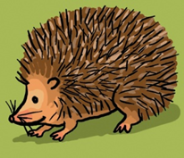 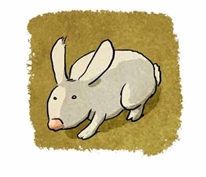 Amérique
Machu Pichu - Pérou
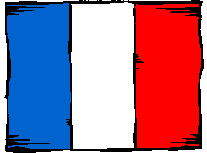 Armistice 1918
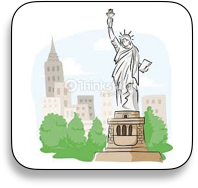 DECEMBRE 2019
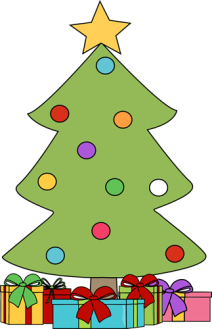 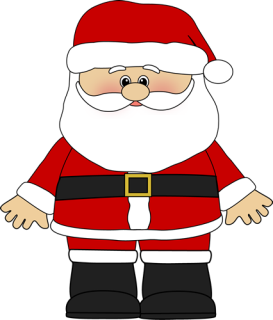 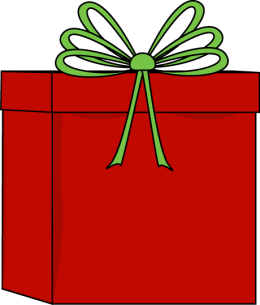 Amérique
Statue de la liberté - USA
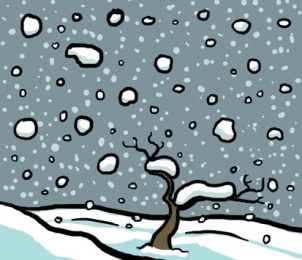 Hiver
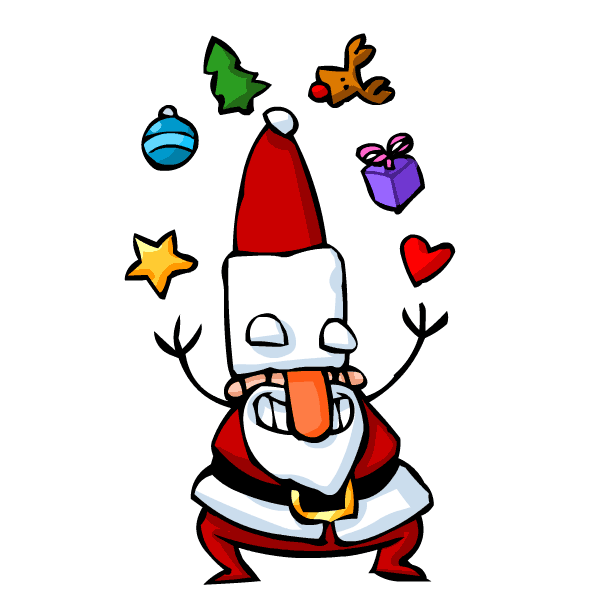 Noël
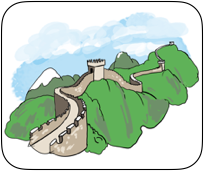 JANVIER 2020
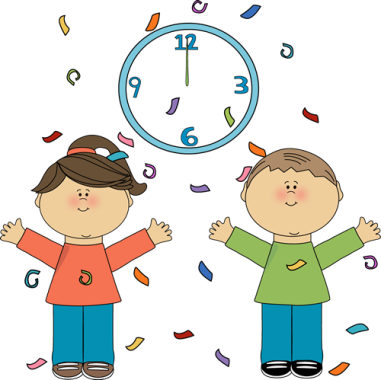 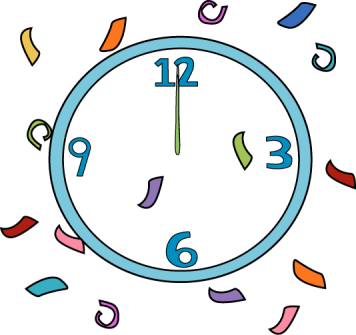 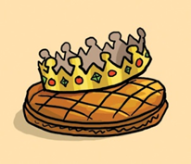 Asie
Grande muraille - Chine
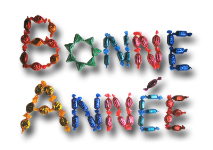 Jour de l’an
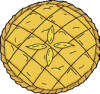 Epiphanie
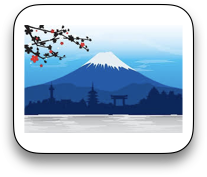 FEVRIER 2020
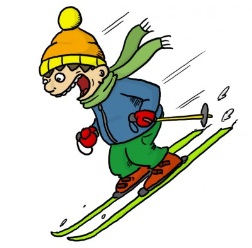 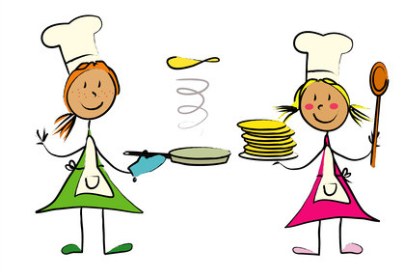 Asie
Mont Fuji- Japon
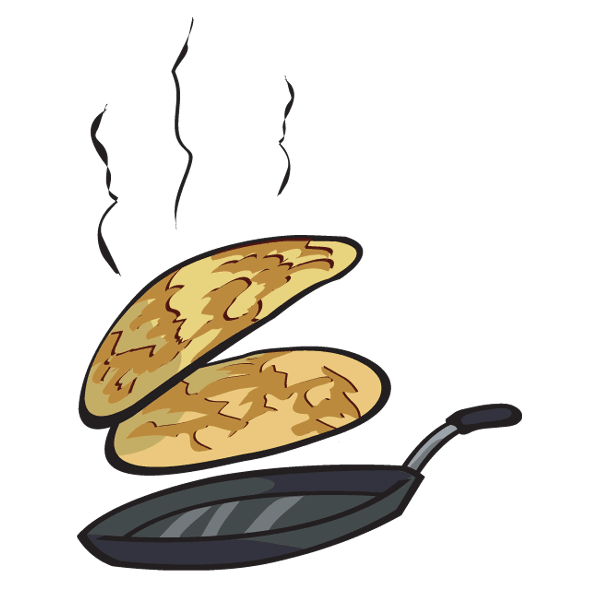 Chandeleur
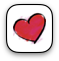 Saint Valentin
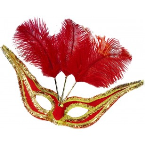 Mardi Gras
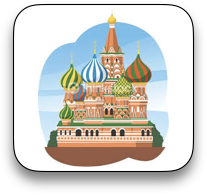 MARS 2020
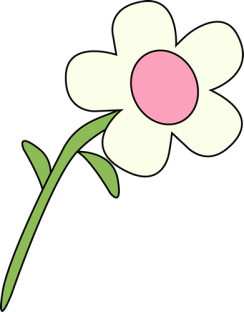 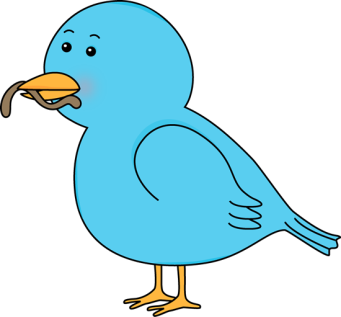 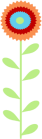 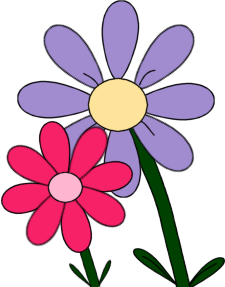 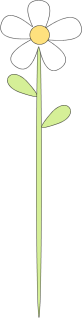 EUROPE
Cathédrale St Basile – Russie
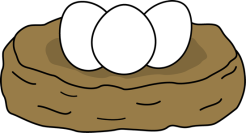 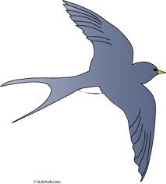 printemps
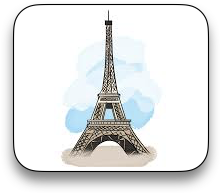 AVRIL 2020
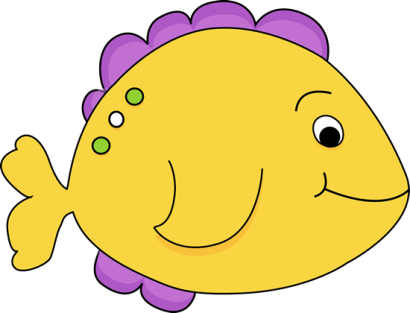 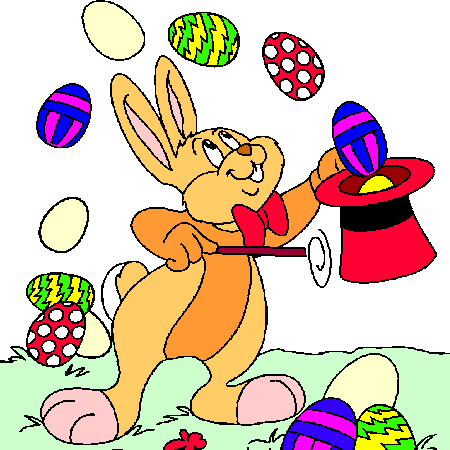 EUROPE
Tour Eiffel - Paris
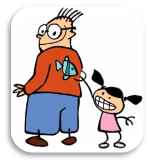 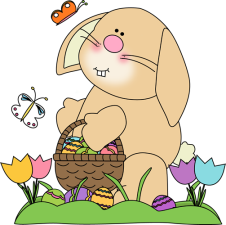 Pâques
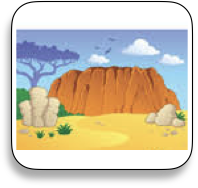 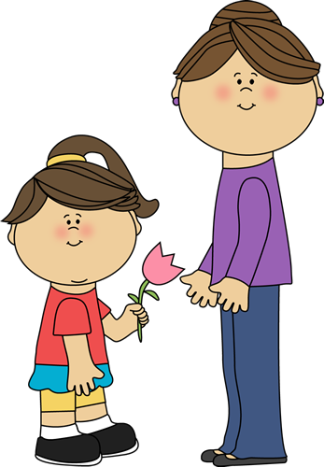 MAI 2020
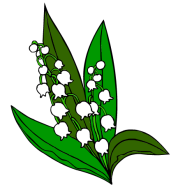 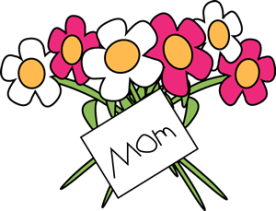 OCEANIE
Uluru- Australie
Férié
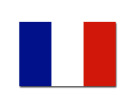 Armistice 45
Ascension
Pentecôte
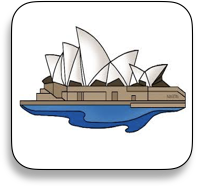 JUIN 2020
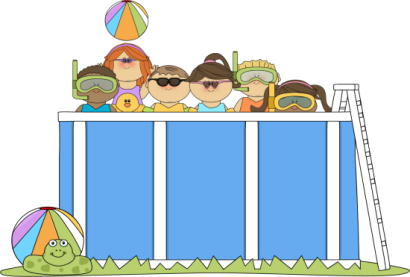 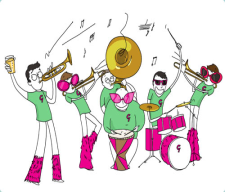 OCEANIE
Opéra House - Australie
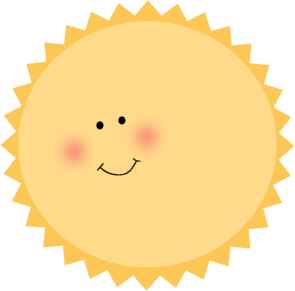 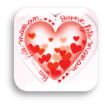 Fête des mères
Férié
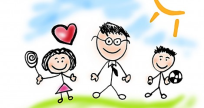 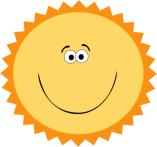 été
Fête des pères
JUILLET 2020
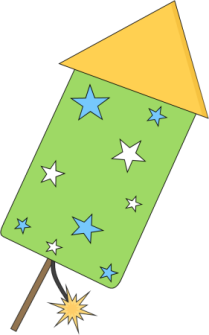 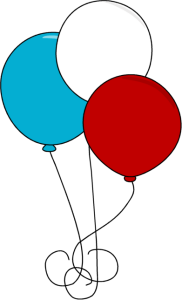 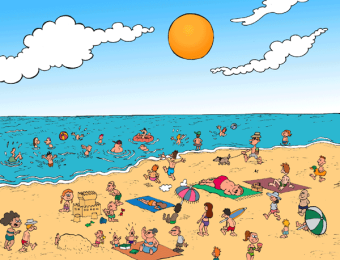 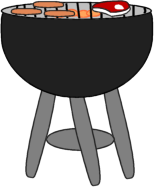 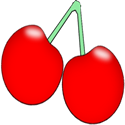 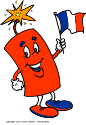 Fête nationale
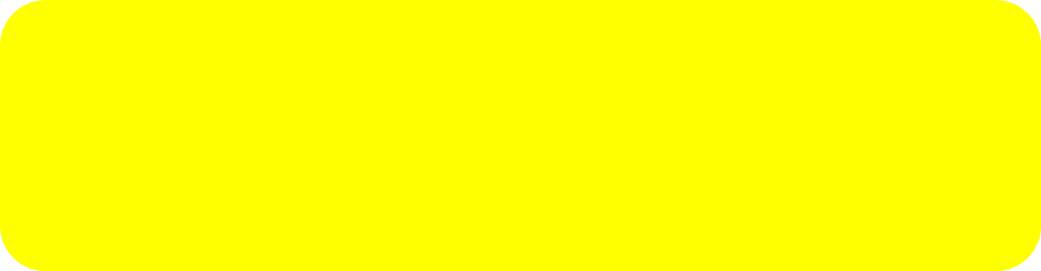 AOUT 2020
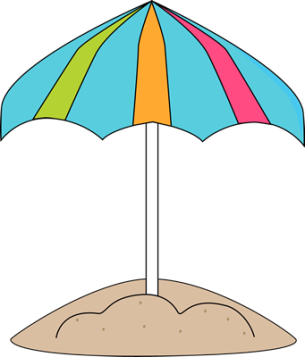 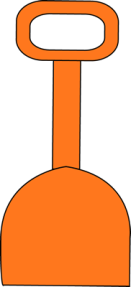 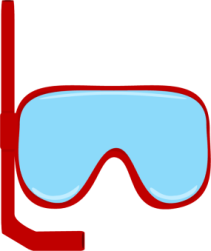 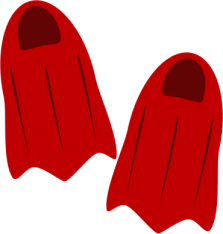 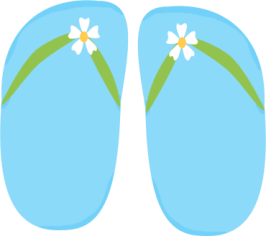 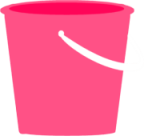